GODIŠNJE HRVATSKE TURISTIČKE NAGRADE 2025.

NAJPOŽELJNIJA DESTINACIJA RURALNOG TURIZMA
Podnositelji kandidature mogu biti turističke zajednice te regionalna ili lokalna samouprava.
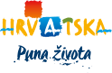 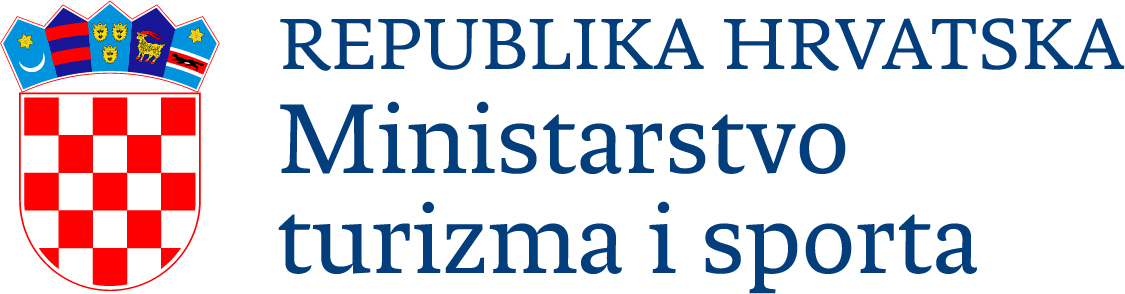 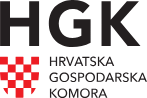